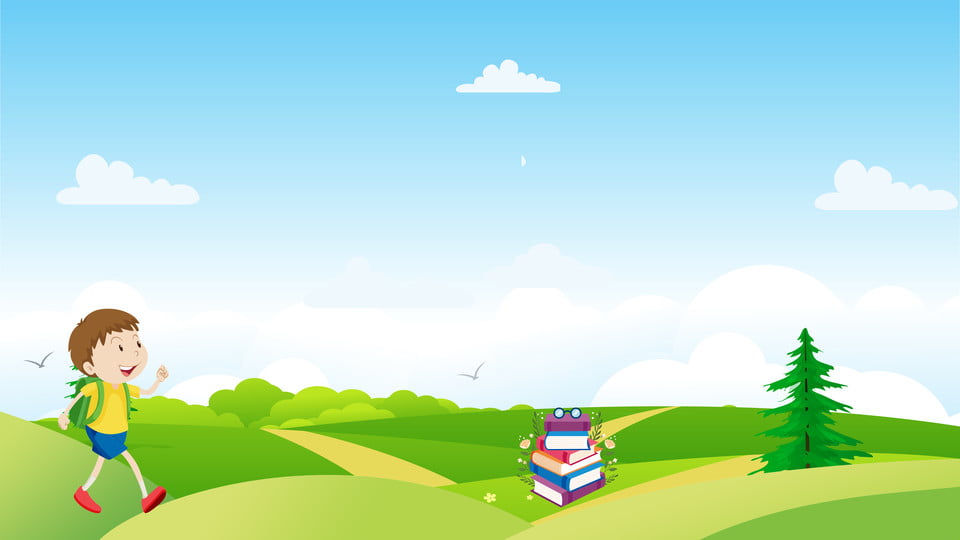 CHÀO MỪNG CÁC EM
ĐẾN VỚI TIẾT HỌC HÔM NAY!
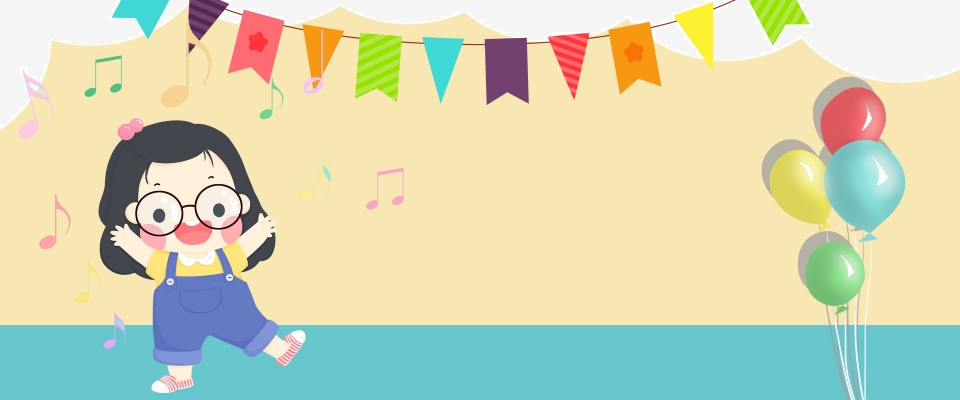 TRƯỜNG TH PHÚ HÒA ĐÔNG
HỌC VẦN
LỚP 1
Tuần 15 – Thứ sáu
iêc
yêng
iêng
con yểng
chiêng đồng
cá diếc
cái kiềng
rạp xiếc
bàn tiệc
củ riềng
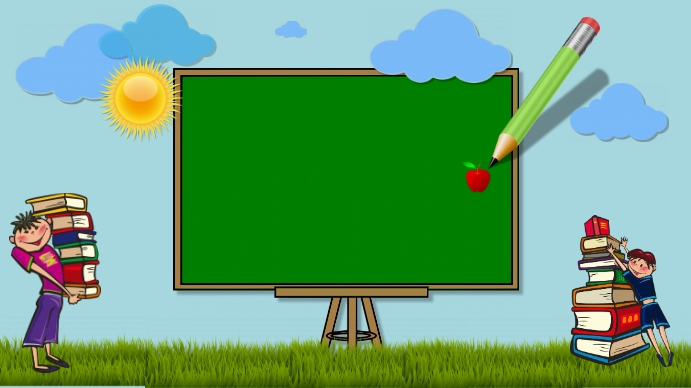 Bài: 75
Ôn tập
Tiết 1
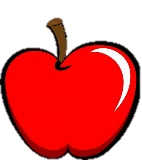 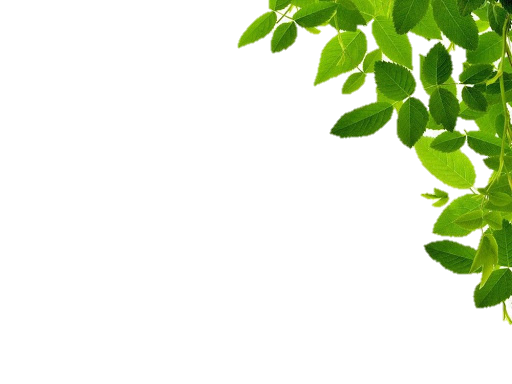 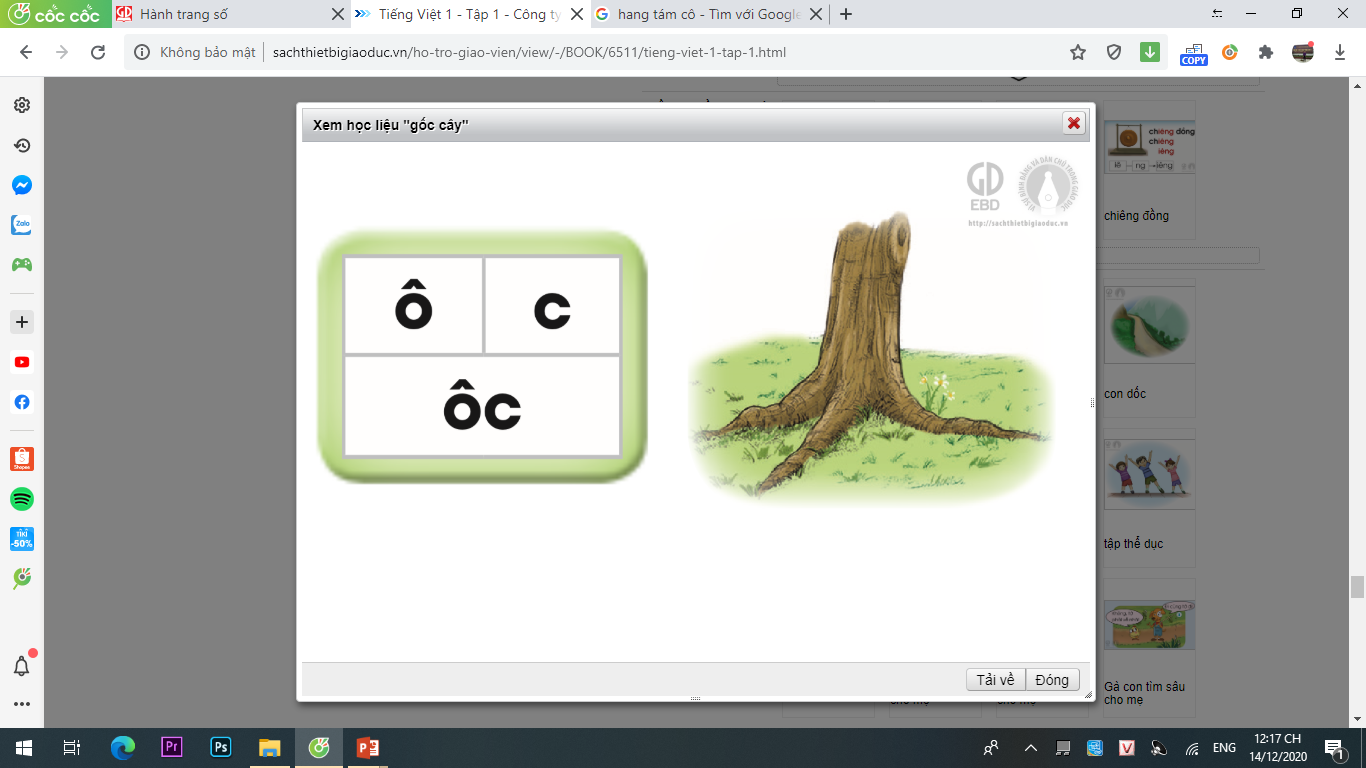 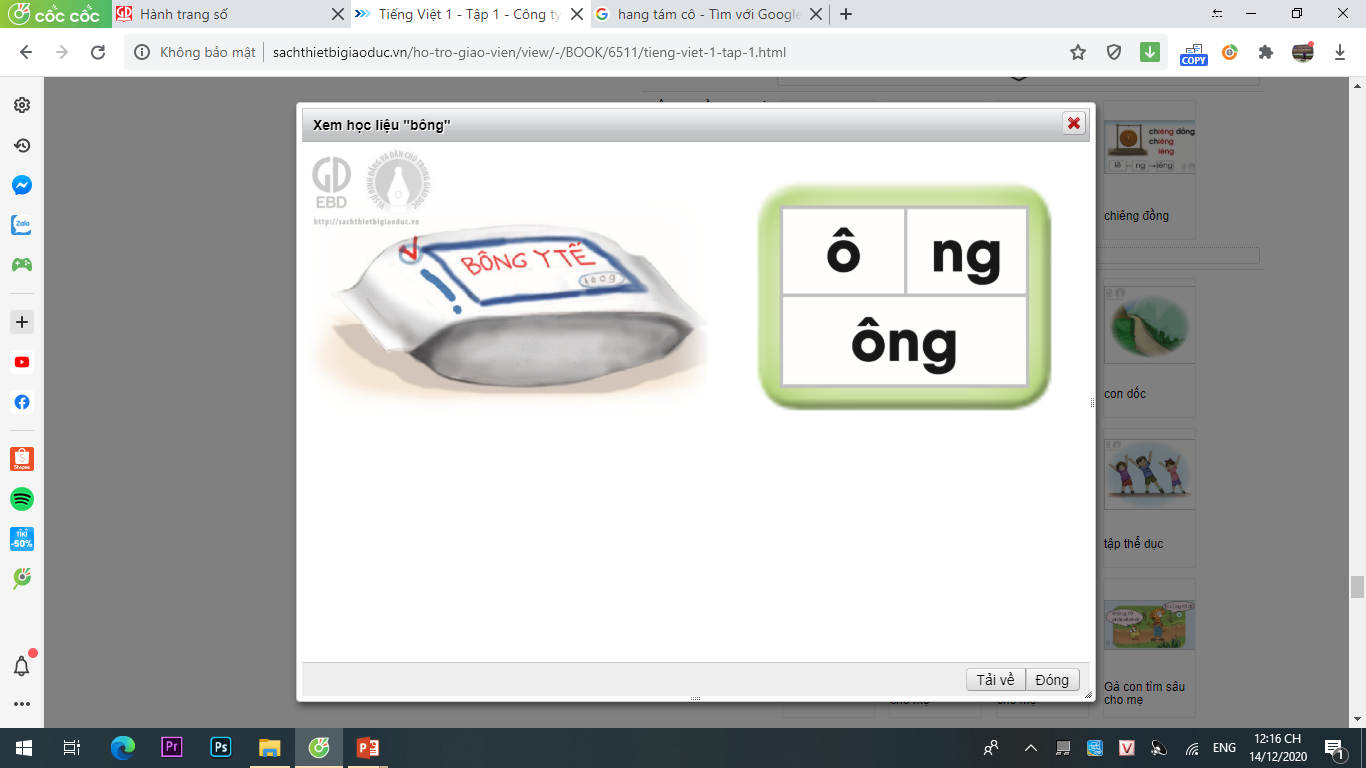 gốc
ô
c
ô
ông
bông
ng
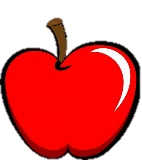 ông
ôc
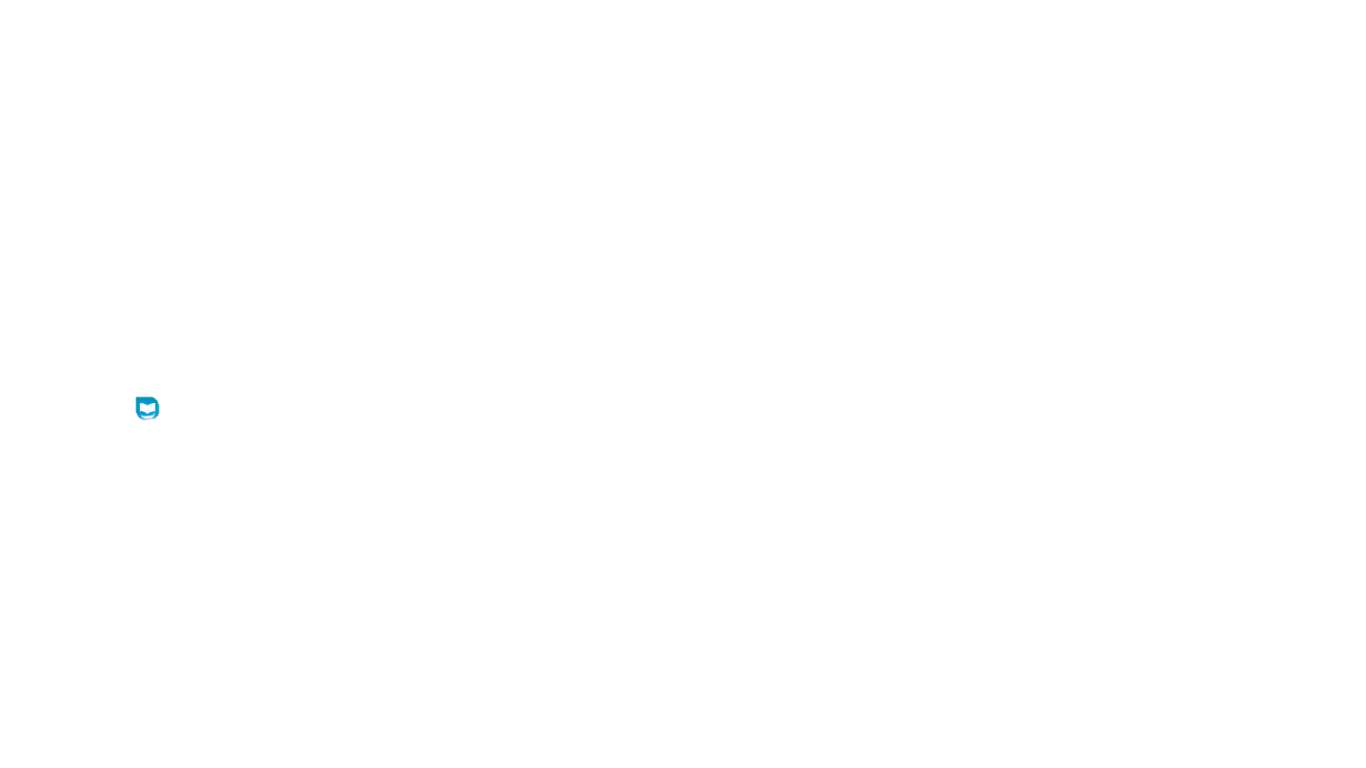 Đọc
...
cổng
̉
...
lốc
ˊ
...
vũng
˜
̣
...
mục
...
rừng
‘
...
thức
ˊ
...
tiếng
ˊ
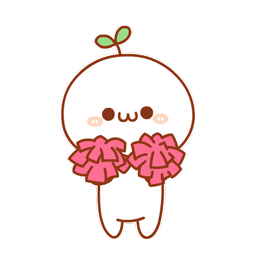 ...
yểng
̉
...
xiếc
ˊ
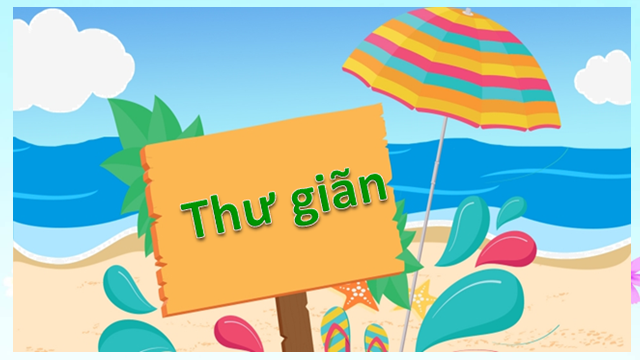 con ngỗng
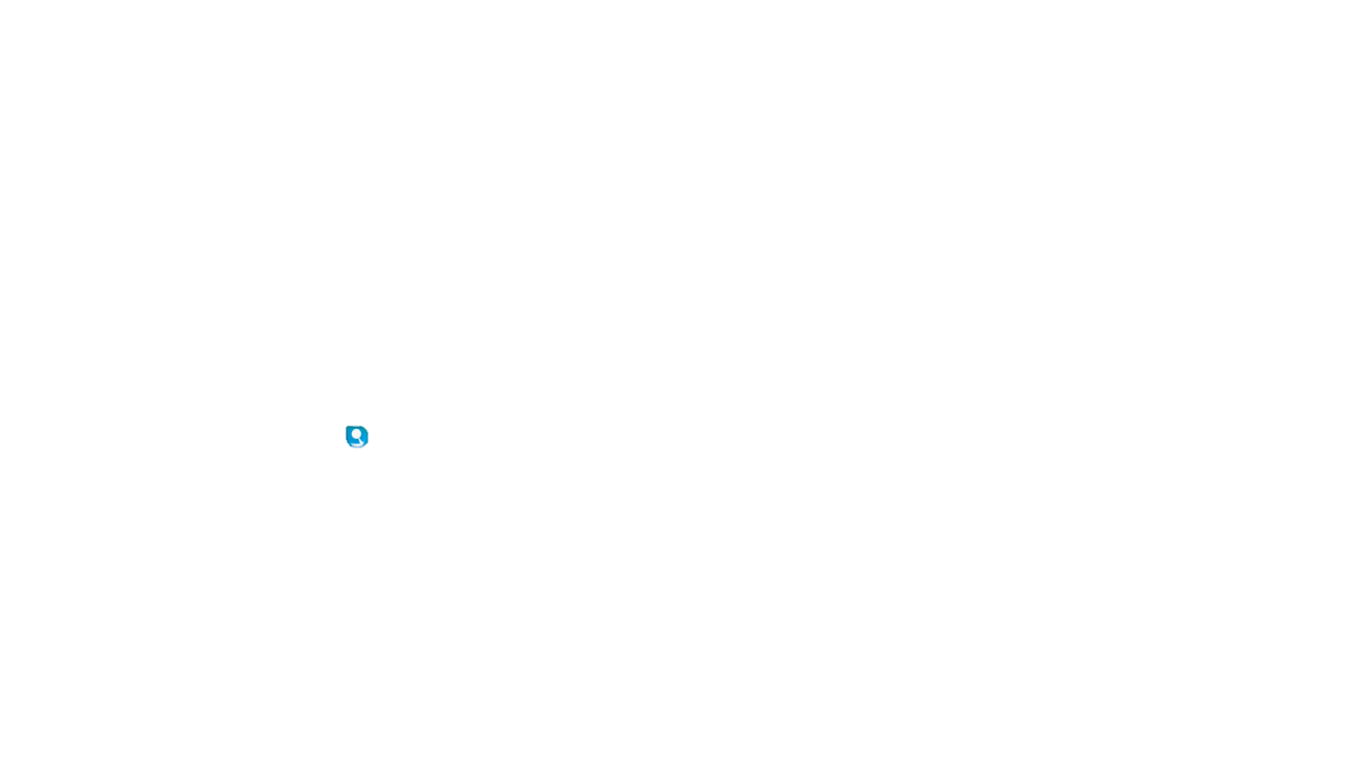 chao liệng
con dốc
sừng bò
tập thể dục
tung hứng
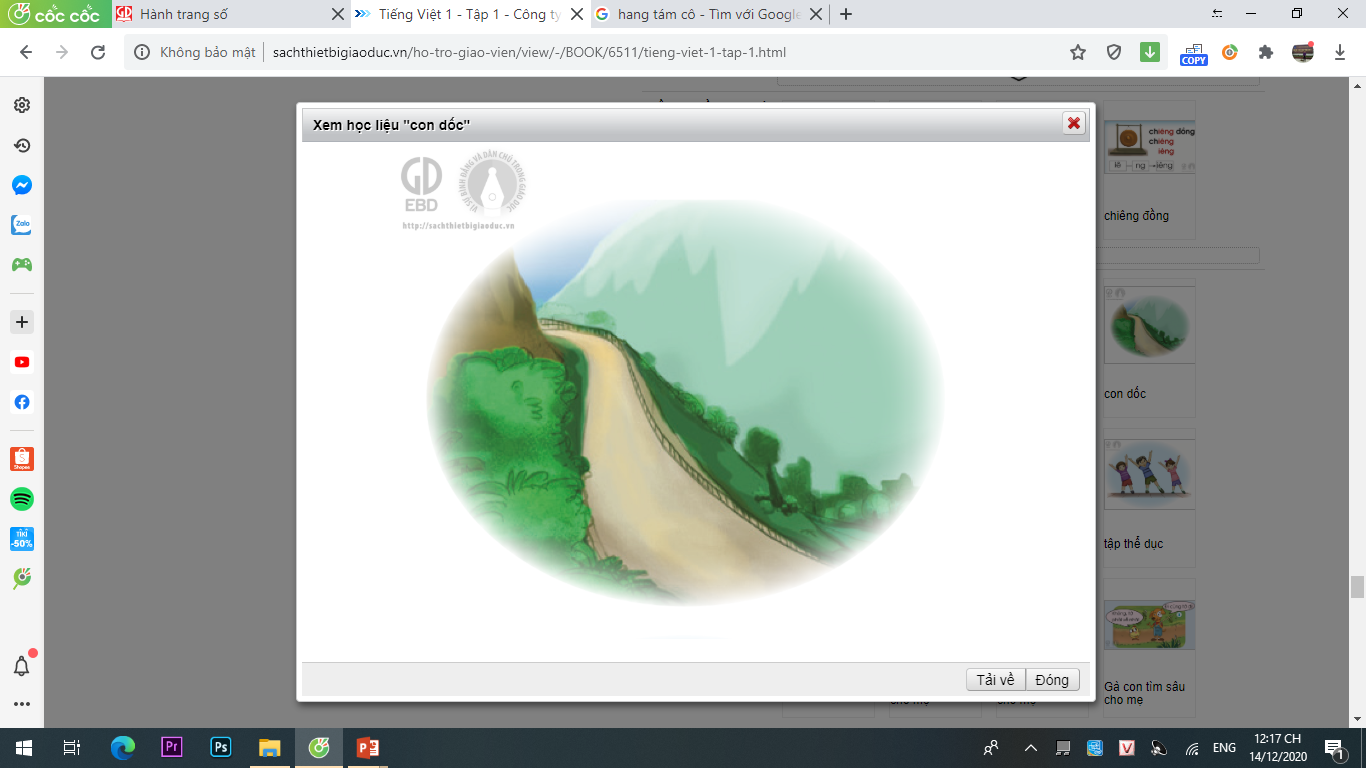 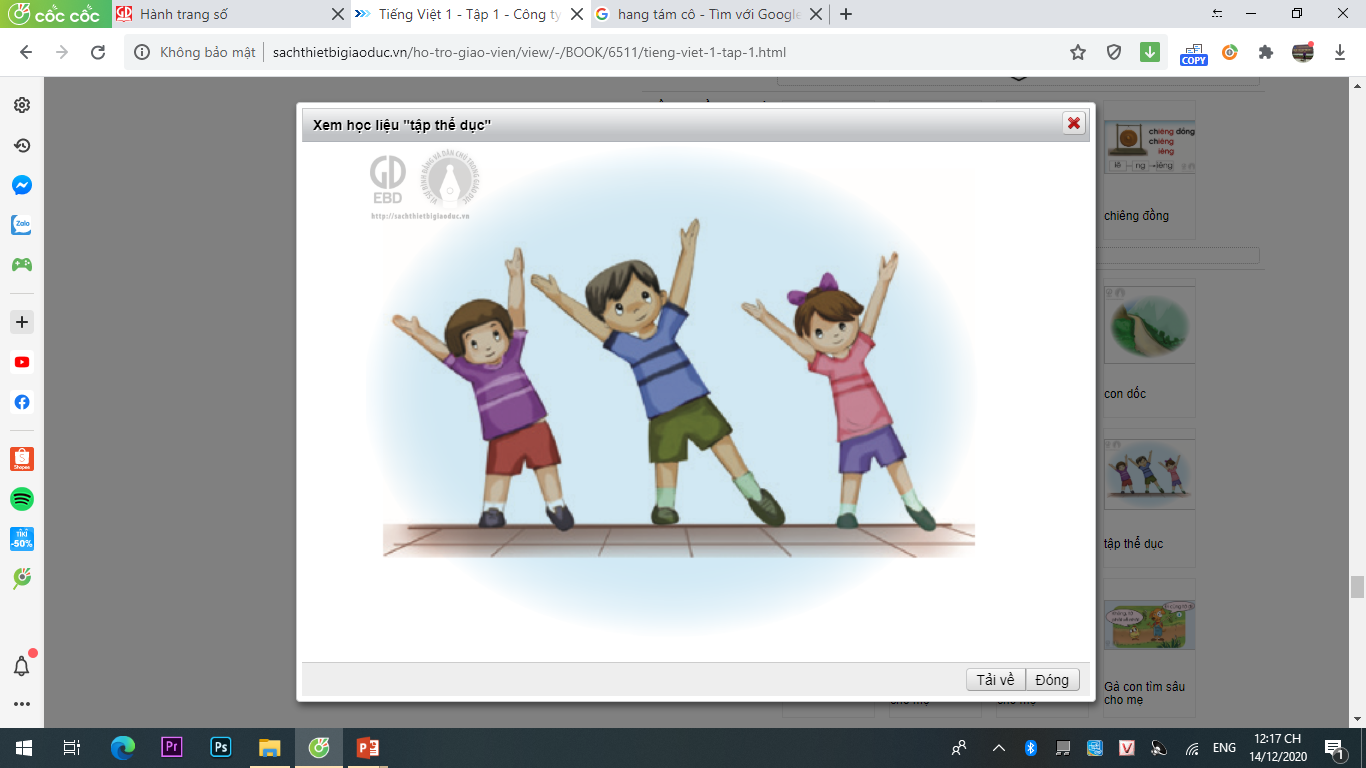 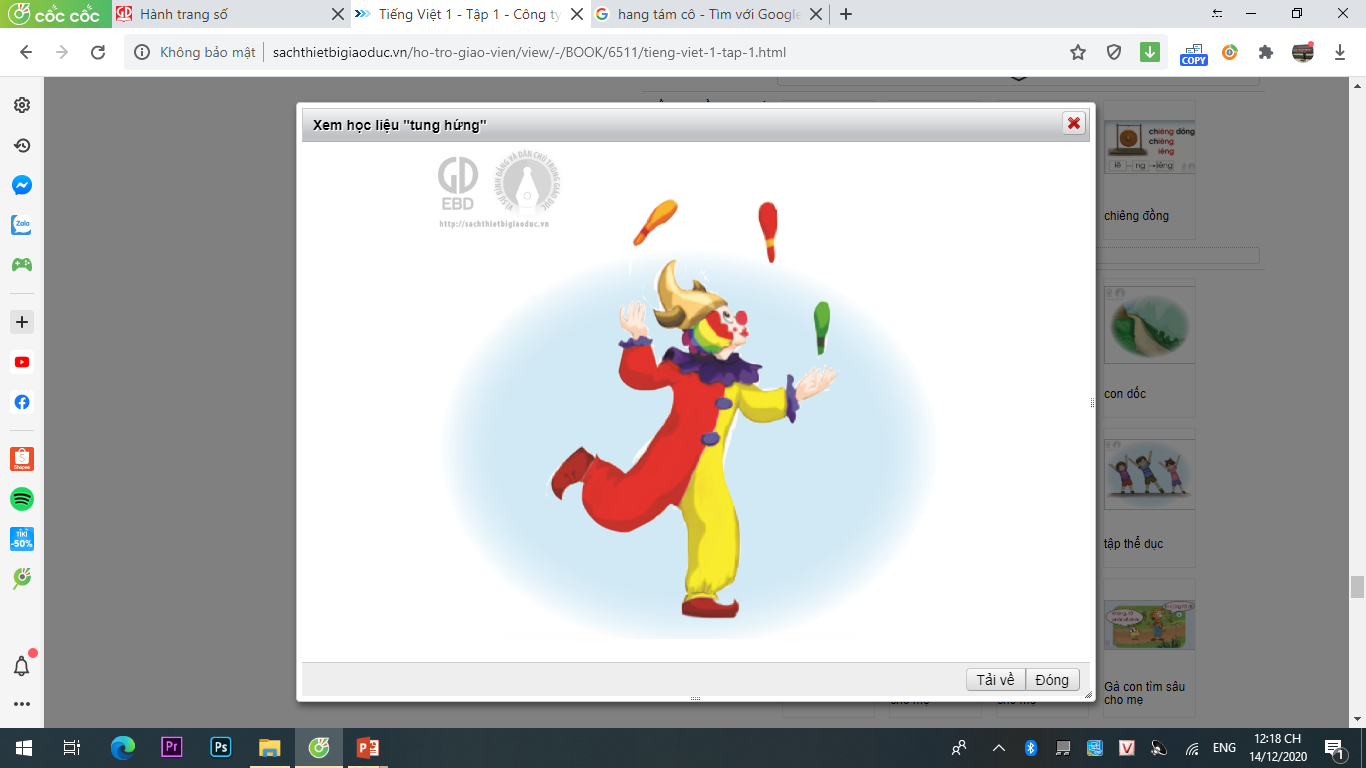 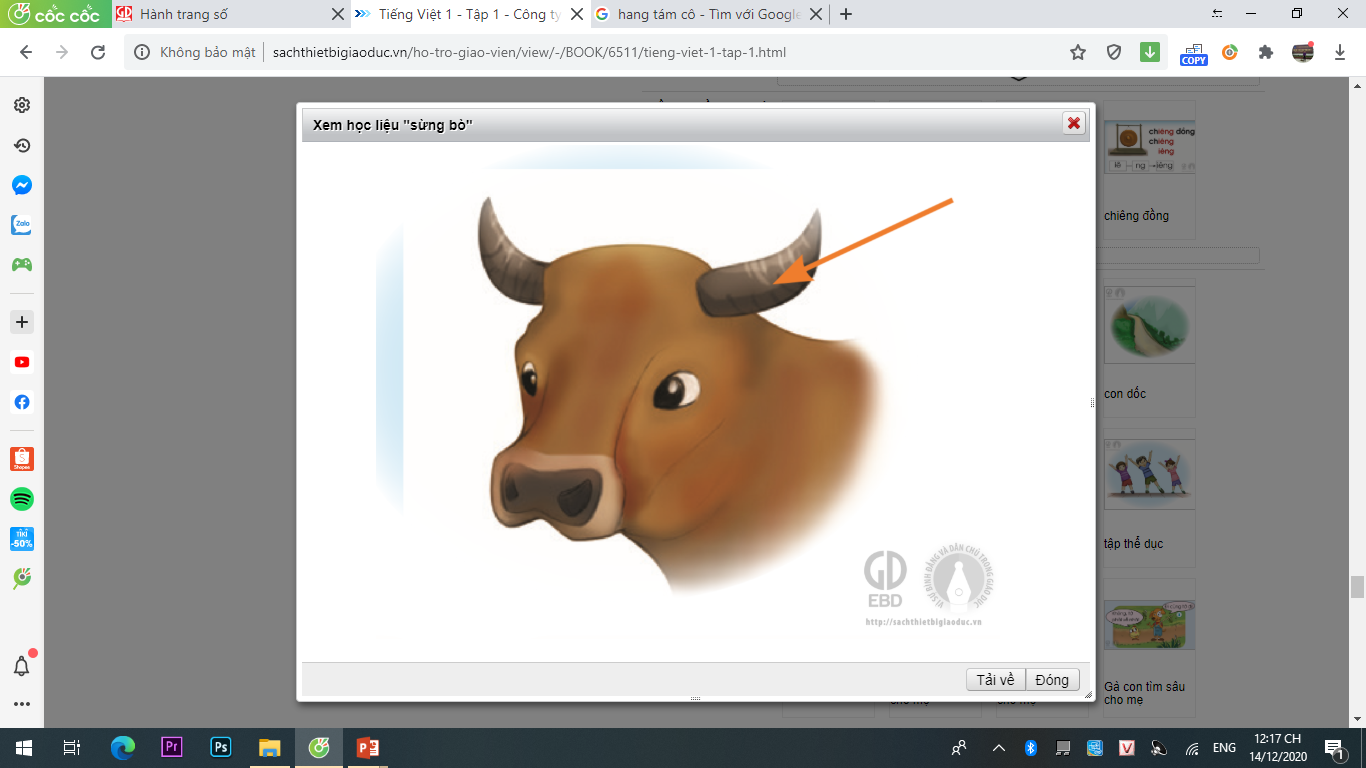 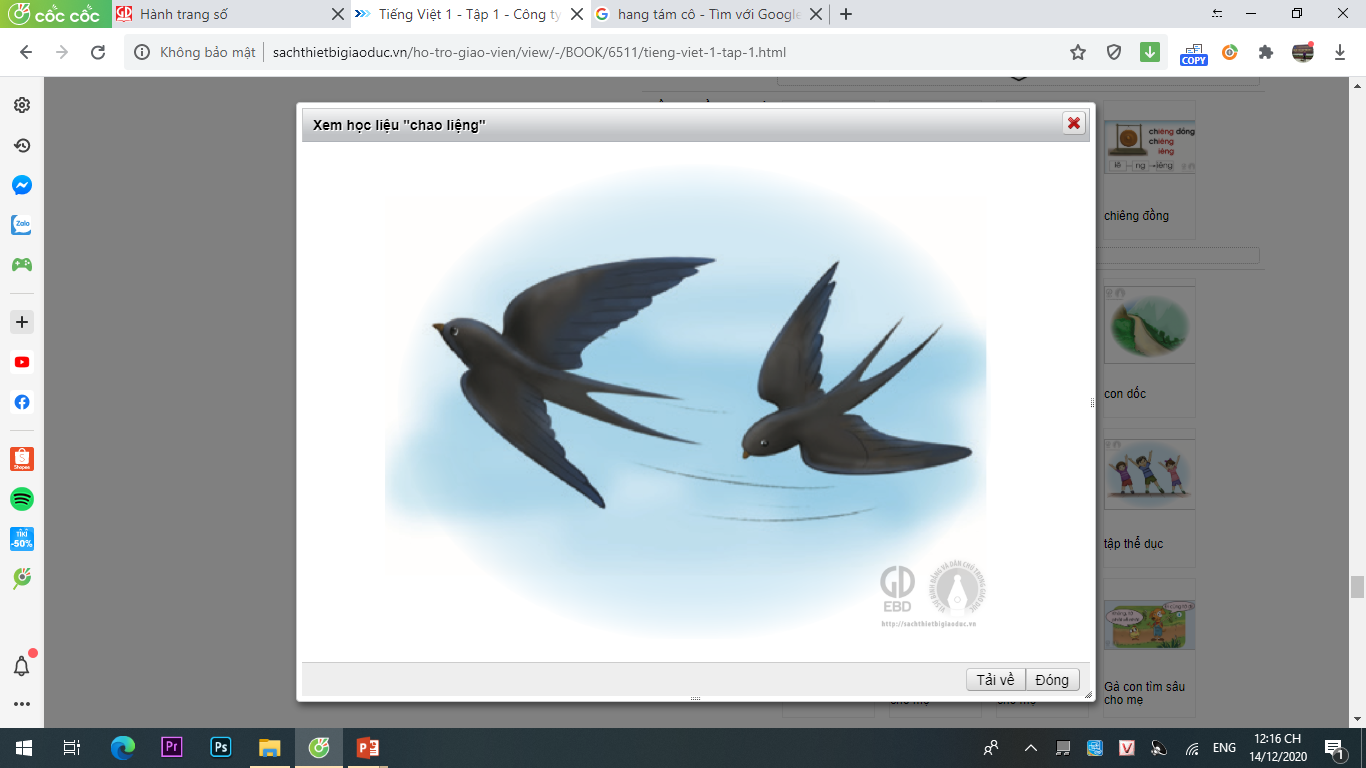 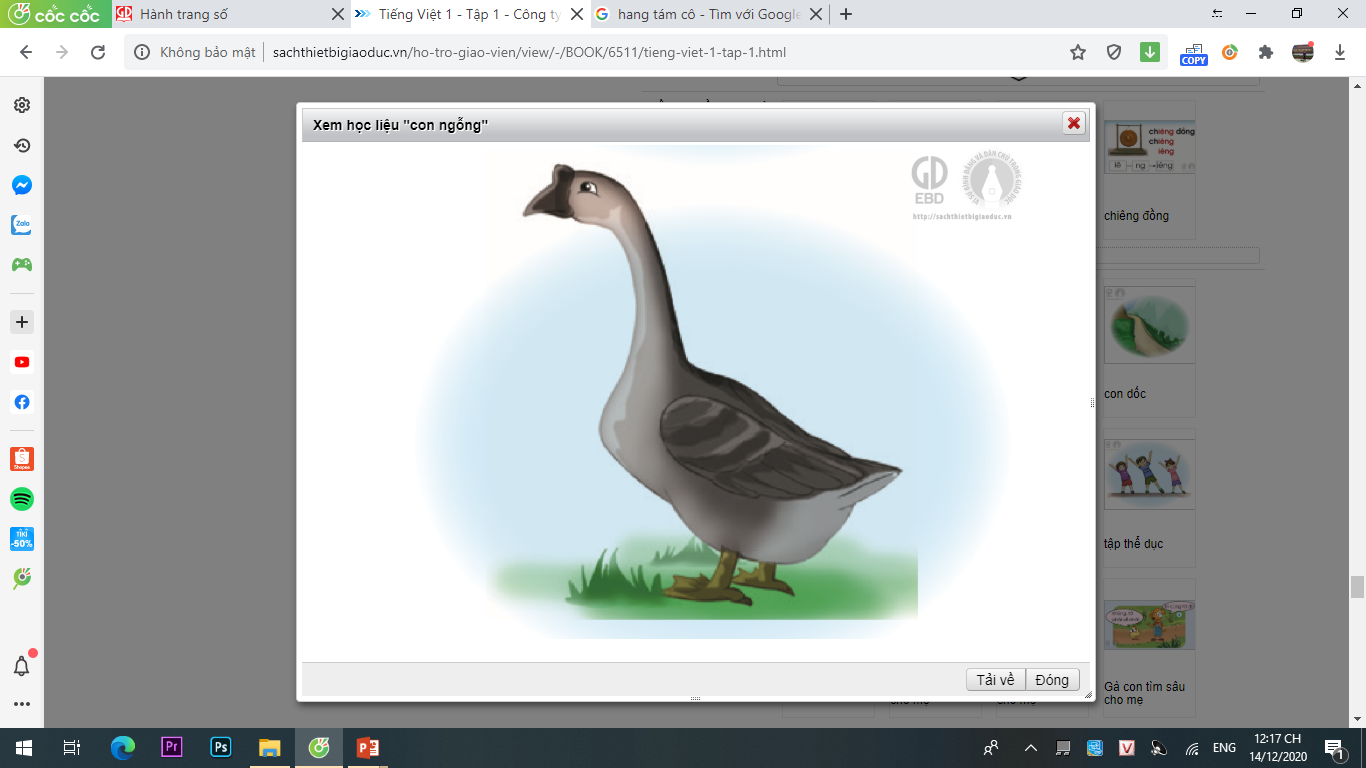 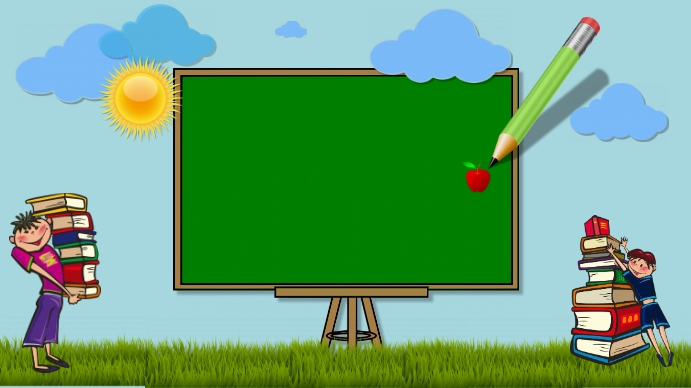 Bài: 75
Ôn tập
Tiết 2
ung
uc
ông
ôc
yêng
iêng
ưc
ưng
con dốc
sừng bò
con ngỗng
tung hứng
tập thể dục  chao liệng
Đọc
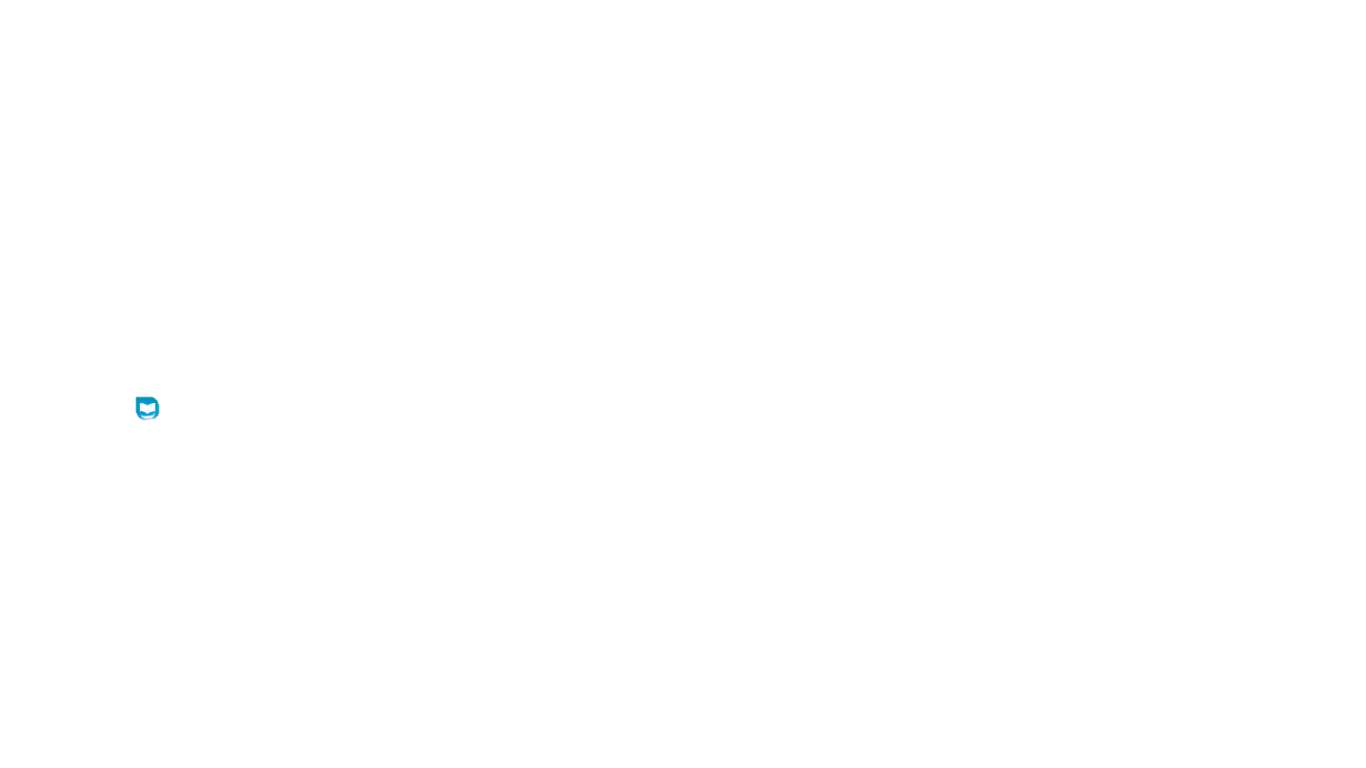 Chuồn chuồn
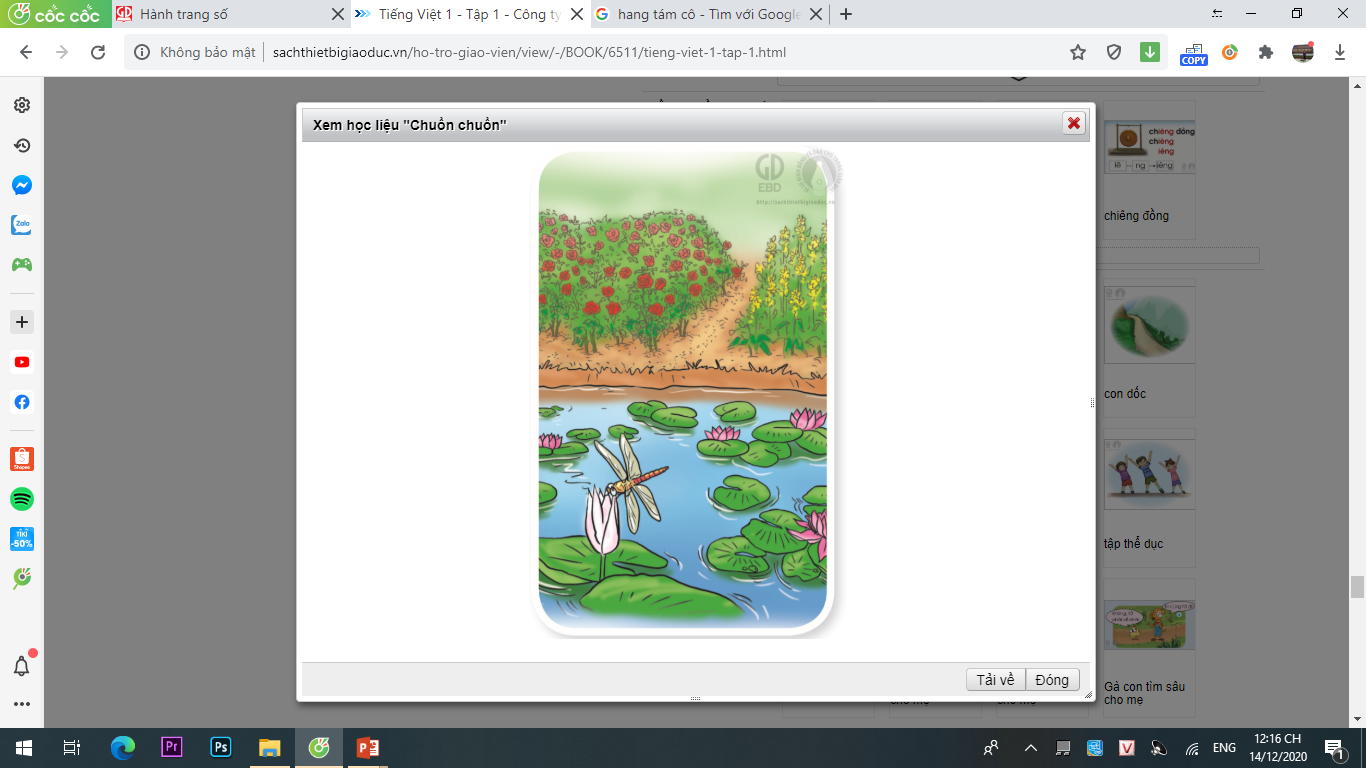 Chị chuồn chuồn
Lướt nhẹ nhàng
Qua ngồng cải
Rực sắc vàng
Qua rừng hồng
Nở thơm lừng
Qua vùng hồ
Sưn đỏ thắm
Đáp cành sung
Cánh trắng ngà
Cảnh quê ta 
Sao đẹp quá!
ung
ung
ông
ưc
ưng
ông
ưng
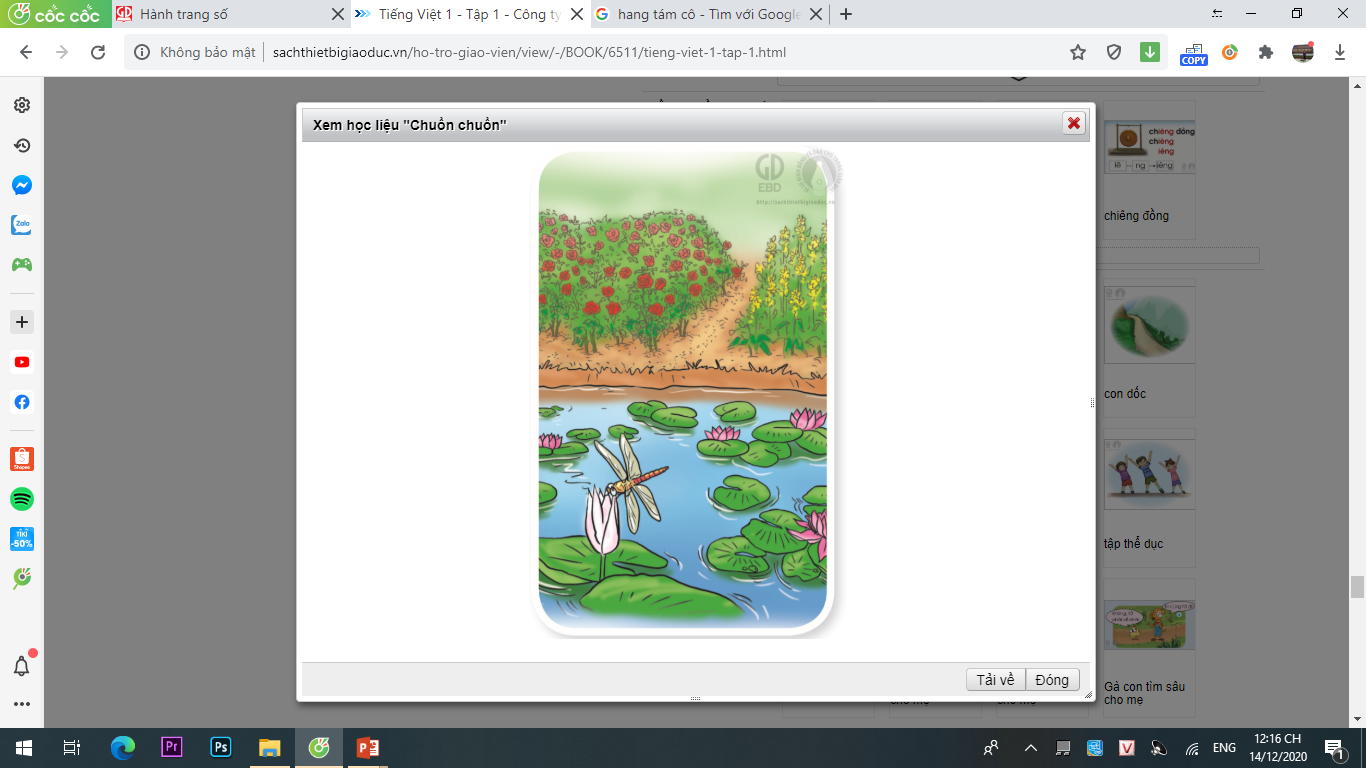 Cảnh làng quê như thế nào?
Cảnh làng quê rất đẹp.
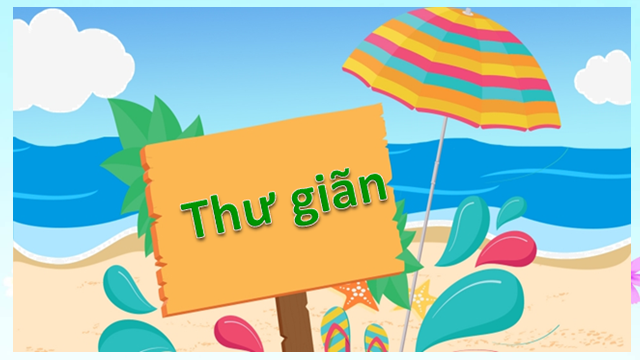 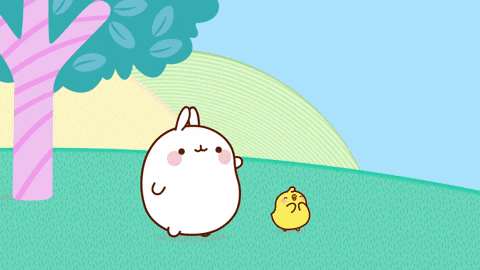 CHÚC CÁC EM HỌC GIỎI!
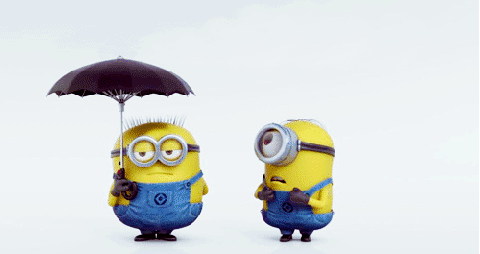